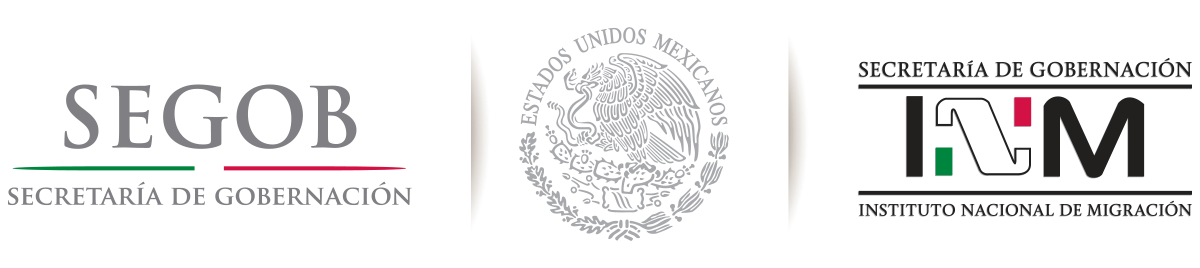 Propuesta :



Ficha Básica Terceros Países / 
Ficha Especial Terceros Países
Parámetros para la elaboración de una ficha homologada para ciudadanos de terceros países que será utilizada previa consulta de un Centro de Alerta al otro.
Ficha Básica Terceros Países / 
Ficha Especial Terceros Países
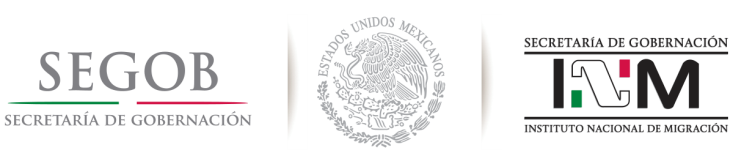 Ficha Básica
Ficha Especial
Nombre / Apellido Paterno / Apellido Materno
Fecha de Nacimiento (DD/MM/AAAA)
Sexo
Nacionalidad
Lugar de Nacimiento
Tipo de Documento 
Número de Documento
Número de Pasaporte
La misma información que la Ficha Básica incluyendo:
Información
Biográfica
Consulta a enlaces de Inteligencia, Policía,
Interpol, Bases de datos con información de ingresos a 
Centros de Reclusión y/o procesos Penales
Religión
Estado Civil
Números Telefónicos
Últimos 3 Domicilios registrados
Nombre y Fecha de Nacimiento de Cónyuge
Nombre y Fecha de Nacimiento de Hijos
Ocupación en el lugar de residencia
Motivo del Viaje a México
Vínculos familiares-amistad-empresariales en México
Cantidad de dinero con la que viaja
Tarjetas de Crédito /Débito con las que viaja (banco y Número
de plástico)
Domicilio exacto a dónde llegará a México
Nombre de personas que lo recibirán
Número de teléfono de las personas que lo recibirán
Países/Lugares donde ha radicado
Flujos migratorios en los últimos tres años
Alerta Migratoria: Número de identificación, Tipo de anotación, observaciones e instrucción
Estación Migratoria: Fecha de ingreso,  Origen de Ingreso, Resolución y Fecha de Salida
Trámites Migratorios: Número de trámite, Tipo de trámite, Resolución y Área de trámite
Administración de listas electrónicas de pasajeros: Entradas y Salidas: Fecha y hora, Vuelo, Aerolínea, Origen, Destino, Documento de Identificación
Flujos Migratorios: Fecha y Hora, Tipo de Flujo, Aerolínea y Número de vuelo, Documento de Identificación y país de Expedición , Condición Migratoria de ingreso, Ubicación
Record
Migratorio